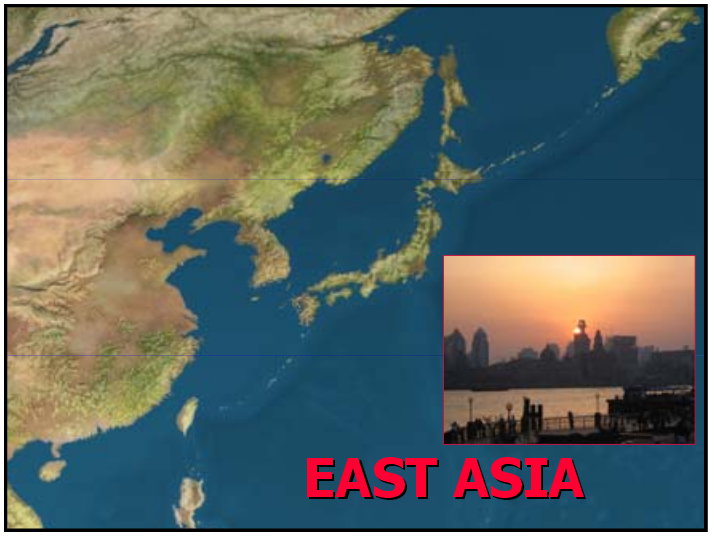 East Asia Atlas
Historical, Physical, Cultural
3/12/2016
2
3/12/2016
3
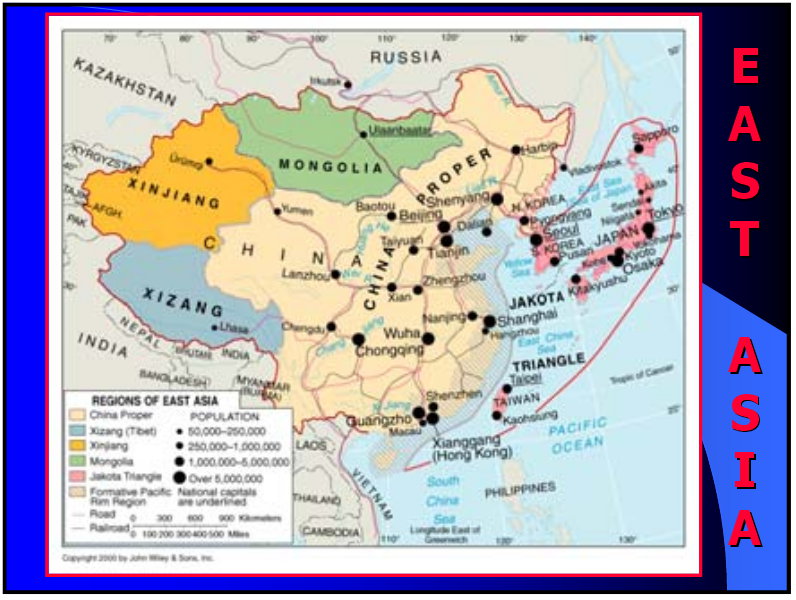 3/12/2016
4
3/12/2016
5
3/12/2016
6
3/12/2016
7
3/12/2016
8
3/12/2016
9
3/12/2016
10
3/12/2016
11
Pipelines
3/12/2016
12
CHINA
3/12/2016
13
3/12/2016
14
3/12/2016
15
3/12/2016
16
3/12/2016
17
3/12/2016
18
Major Rivers
3/12/2016
19
3/12/2016
20
Languages of China
3/12/2016
21
3/12/2016
22
3/12/2016
23
3/12/2016
24
3/12/2016
25
3/12/2016
26
3/12/2016
27
28
3/12/2016
29
3/12/2016
30
3/12/2016
31
3/12/2016
32
3/12/2016
33
3/12/2016
34
3/12/2016
35
3/12/2016
36
3/12/2016
37
3/12/2016
38
3/12/2016
39
3/12/2016
40
3/12/2016
41
3/12/2016
42
3/12/2016
43
3/12/2016
44
3/12/2016
45
3/12/2016
46
3/12/2016
47
3/12/2016
48
3/12/2016
49
Japan
3/12/2016
50
3/12/2016
51
3/12/2016
52
3/12/2016
53
3/12/2016
54
3/12/2016
55
3/12/2016
56
3/12/2016
57
3/12/2016
58
3/12/2016
59
3/12/2016
60
3/12/2016
61
3/12/2016
62
3/12/2016
63
3/12/2016
64
Central Honshu
3/12/2016
65
Historic range of the Ainu people
3/12/2016
66
3/12/2016
67
3/12/2016
68
Humid Continental
Humid Subtropical
3/12/2016
69
Four Seasons Climates
3/12/2016
70
3/12/2016
71
3/12/2016
72
3/12/2016
73
3/12/2016
74
3/12/2016
75
3/12/2016
76
3/12/2016
77
2011
3/12/2016
78
3/12/2016
79
3/12/2016
80
3/12/2016
81
Korea
3/12/2016
82
3/12/2016
83
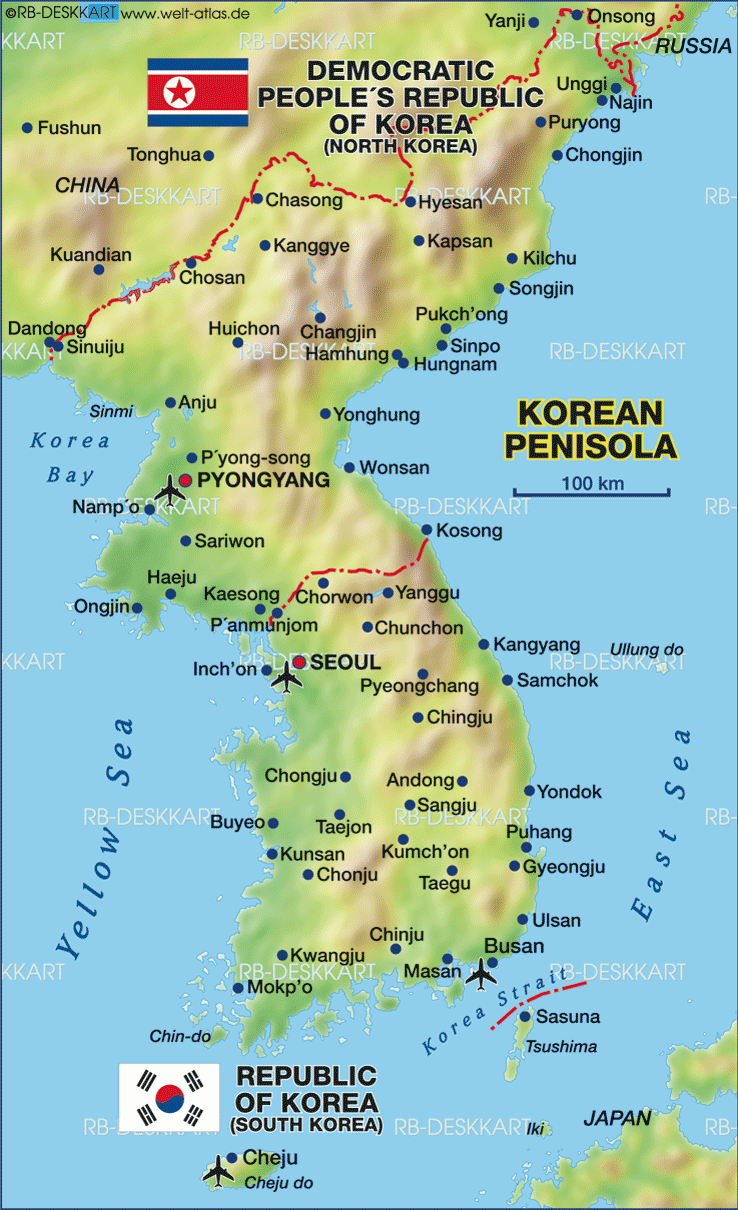 3/12/2016
84
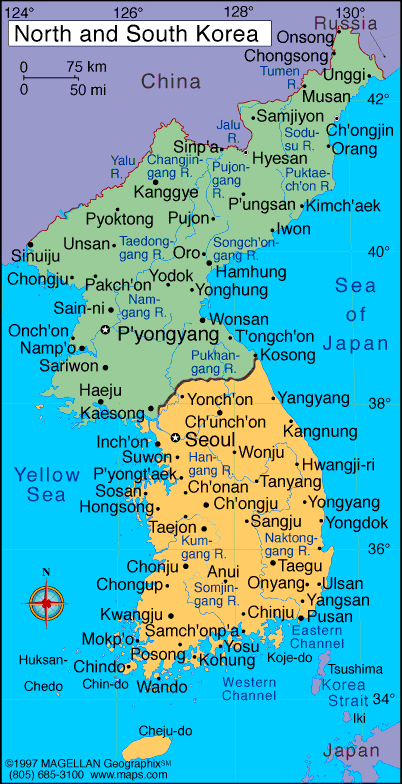 3/12/2016
85
Four Seasons Climates
3/12/2016
86
3/12/2016
87
Korean War Period
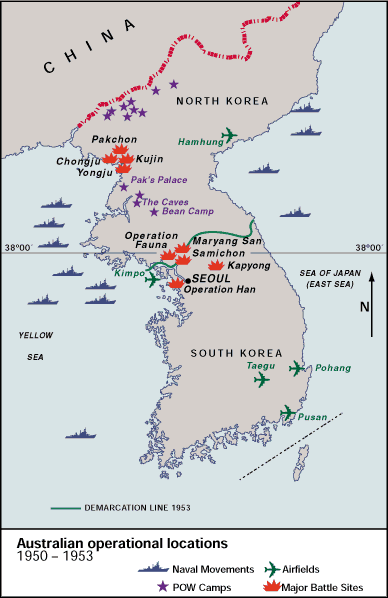 3/12/2016
88
3/12/2016
89
3/12/2016
90
3/12/2016
91
3/12/2016
92
South Korean Government since 1948
First Republic 1948–1960
Second Republic 1960–1961
Military rule 1961–1963
Third Republic 1963–1972
Fourth Republic 1972–1979
Fifth Republic 1979–1987
Sixth Republic 1987–present
South Korea's history is marked by alternating periods of democratic and autocratic rule. Civilian governments are conventionally numbered from the First Republic of Syngman Rhee to the contemporary Sixth  
Democratic Republic.
3/12/2016
93
North Korean Government since 1948
The politics of North Korea takes place within the framework of the official state philosophy, Juche, a concept created by Hwang Chang-yŏp and later attributed to Kim Il-sung. In practice, North Korea functions as a one-party state under a totalitarian family dictatorship, described even as an absolute monarchy with Kim Il-sung and his heirs as its rulers.
94
3/12/2016
95
3/12/2016
96
3/12/2016
97
3/12/2016
98
3/12/2016
99
3/12/2016
100
3/12/2016
101
3/12/2016
102
3/12/2016
103
3/12/2016
104
3/12/2016
105
3/12/2016
106
Transportation
Noice that the is a much finer network in South Korea.
3/12/2016
107
3/12/2016
108
3/12/2016
109
3/12/2016
110
3/12/2016
111
The South is more likely to attract tourists.
3/12/2016
112
Korean War has never officially ended.
The Demilitarized Zone (DMZ)
3/12/2016
113
3/12/2016
114
North’s violations of the DMZ
3/12/2016
115
3/12/2016
116
3/12/2016
117
T
3/12/2016
118
Taiwan
3/12/2016
119
3/12/2016
120
3/12/2016
121
3/12/2016
122
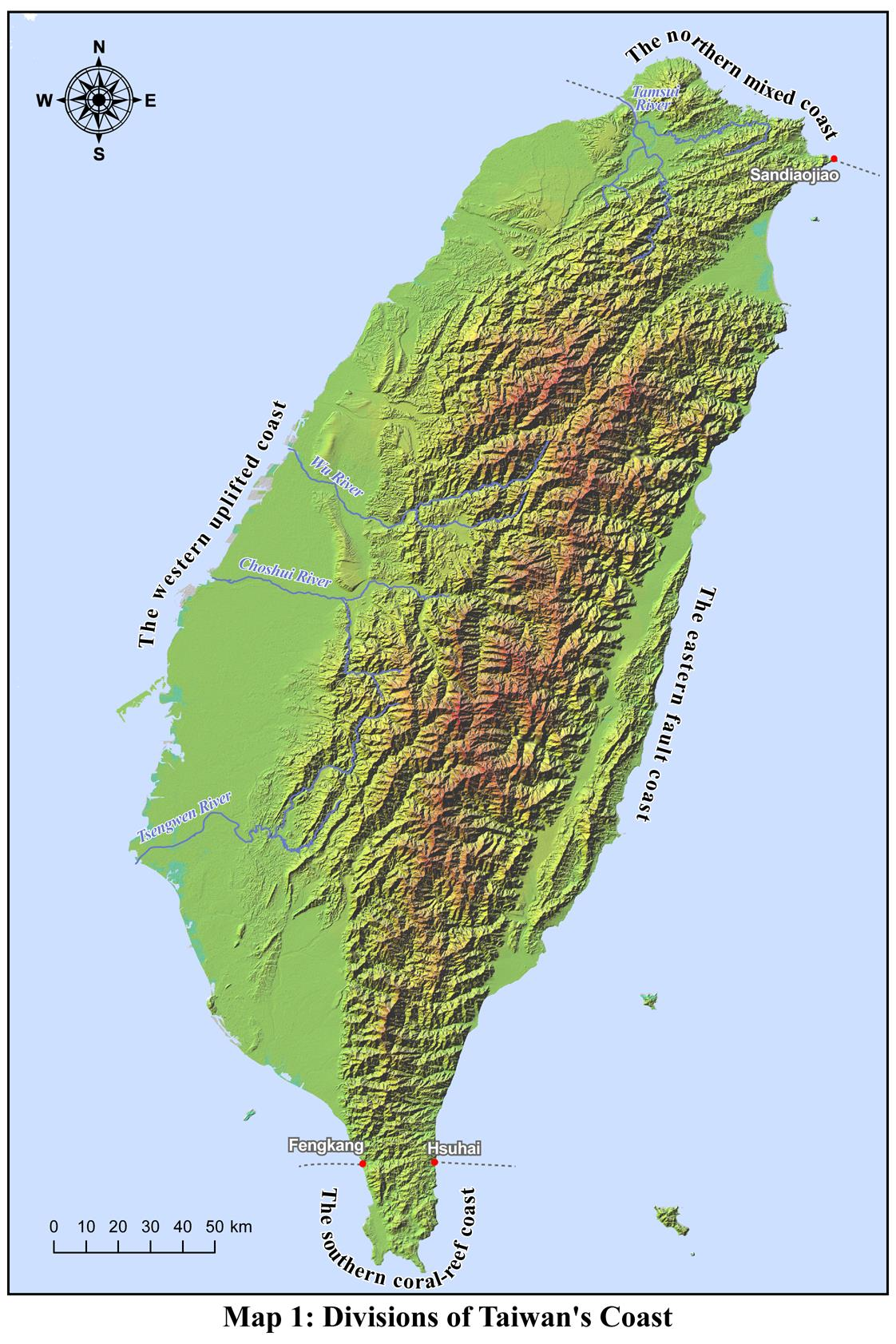 3/12/2016
123
3/12/2016
124
3/12/2016
125
3/12/2016
126
3/12/2016
127
3/12/2016
128
3/12/2016
129
Mongolia
3/12/2016
130
3/12/2016
131
3/12/2016
132
3/12/2016
133
Transportation
3/12/2016
134
3/12/2016
135
3/12/2016
136
3/12/2016
137
3/12/2016
138
Mineral Wealth
3/12/2016
139
3/12/2016
140
3/12/2016
141
Population Density
3/12/2016
142
Study & Practice Maps
3/12/2016
143
3/12/2016
144
3/12/2016
145